PLIN034  Algoritmický popis syntaxe
1. NLP
Počítačové
zpracování
přirozeného
jazyka
Jakub Machura
Masarykova univerzita
Filozofická fakulta
machura@phil.muni.cz
podzim 2023
Organizace předmětu
https://is.muni.cz/auth/predmet/phil/podzim2023/PLIN034
NLP = Natural Language Processing
NLP = Natural Language Processing
Co je NLP?
NLP = Natural Language Processing
Co je NLP?
mluvené slovo  ×  strojově čitelný text
NLP = Natural Language Processing
Co je NLP?
mluvené slovo  ×  strojově čitelný text
analýza  ×  syntéza   jazyka
NLP
Kam zapadá syntax a syntaktická analýza?
Dílčí úkoly analýzy jazyka
Dílčí úkoly analýzy jazyka
Tokenizace
Dílčí úkoly analýzy jazyka
Tokenizace

„Chcete-li mi to dát, neváhejte!“
Tokenizace
„Chcete-li mi to dát, neváhejte!“
Tokenizace
ohlas
Tokenizace
ohlas
Větná segmentace
Větná segmentace
Větná segmentace
Větná segmentace
Větná segmentace
Větná segmentace
Větná segmentace
Větná segmentace
Morfologická analýza
Morfologická analýza
lemma, lemmatizace
Morfologická analýza
lemma, lemmatizace
Morfologická analýza
lemma, lemmatizace

tag, tagging
Morfologická analýza
lemma, lemmatizace

tag, tagging, tagger

desambiguace
Tagging
většinou založena na statistických modelech, někdy kombinováno s pravidly
Tagging
většinou založena na statistických modelech, někdy kombinováno s pravidly
ruční anotace
Tagging
většinou založena na statistických modelech, někdy kombinováno s pravidly
ruční anotace
statistika četnosti značek
Tagging
většinou založena na statistických modelech, někdy kombinováno s pravidly
ruční anotace
statistika četnosti značek
„natrénování“ taggeru
Desambiguace
stochastická/statistická
Desambiguace
stochastická/statistická

založená na ling. pravidlech
Desambiguace
stochastická/statistická

založená na ling. pravidlech

hybridní
Desambiguace
Syntaktická desambiguace
Desambiguace
Syntaktická desambiguace


František hrál v altánu šachy se svým ruským přítelem.
Desambiguace
Syntaktická desambiguace


František hrál v altánu šachy se svým ruským přítelem.
Desambiguace
Sémantická desambiguace
Desambiguace
Sémantická desambiguace

využívat zařízení
Desambiguace
Sémantická desambiguace

využívat zařízení

dělat chyby ve skloňování
Parsing = Syntaktická analýza
Parsing
Cíle:
„porozumět“ gramatice př. jaz.
odhalit povrchovou strukturu (větný rozbor)
Parsing
Výsledky:
orientované grafy (tzv. stromy)
závislostní  ×  složkový
Parsing
Překážky:
pro čj bohatá morfologie a rel. volný slovosled
Parsing
Překážky:
pro čj bohatá morfologie a rel. volný slovosled
velké množství teoretických východisek
Parsing
Překážky:
pro čj bohatá morfologie a rel. volný slovosled
velké množství teoretických východisek
subjektivita syntaxe
Parsing
Překážky:
pro čj bohatá morfologie a rel. volný slovosled
velké množství teoretických východisek
subjektivita syntaxe
Faxu škodí především přetížené telefonní linky.
Parsing
Víceznačnost:
Parsing
Víceznačnost:

1. Předložkové fráze (PP)
Parsing
Víceznačnost:

Předložkové fráze (PP)

Charles talked about cooking with Britney Spears.
Předložkové fráze (PP)
I saw the man on the hill with the telescope.
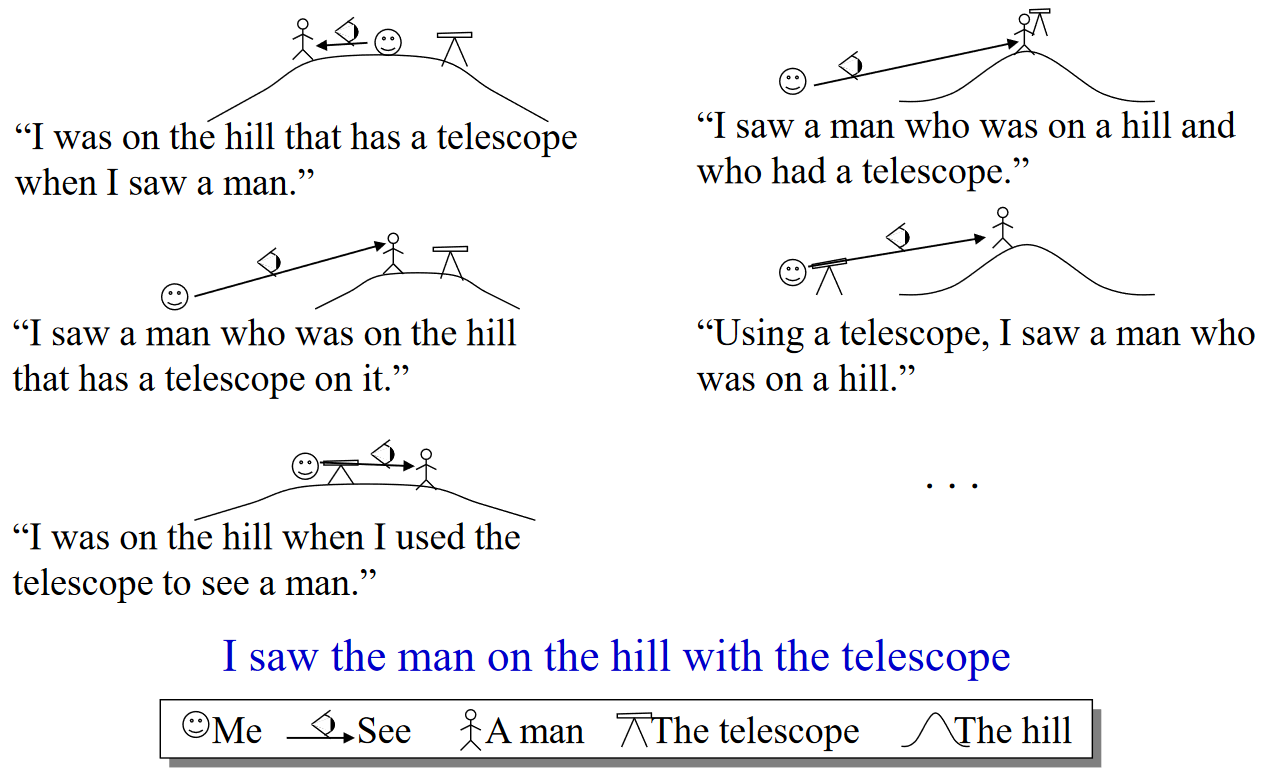 Předložkové fráze (PP)
I saw the man on the hill with the telescope.
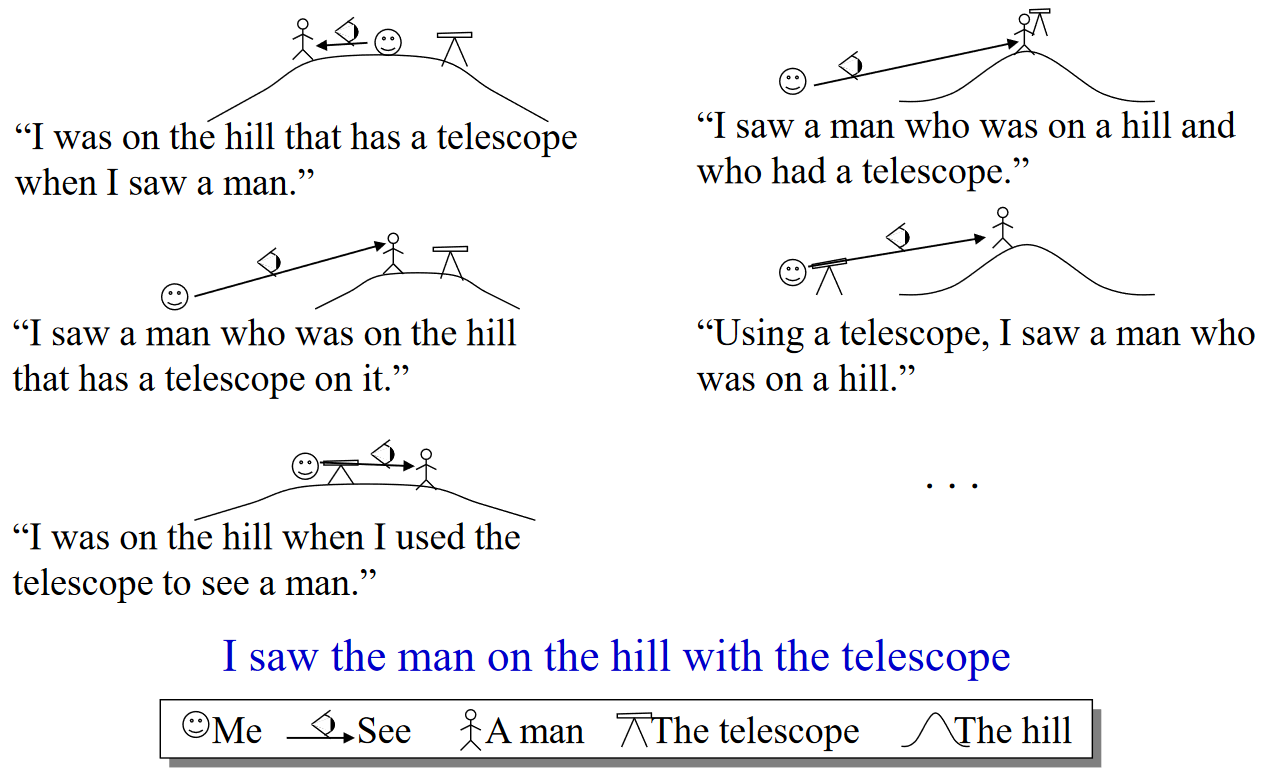 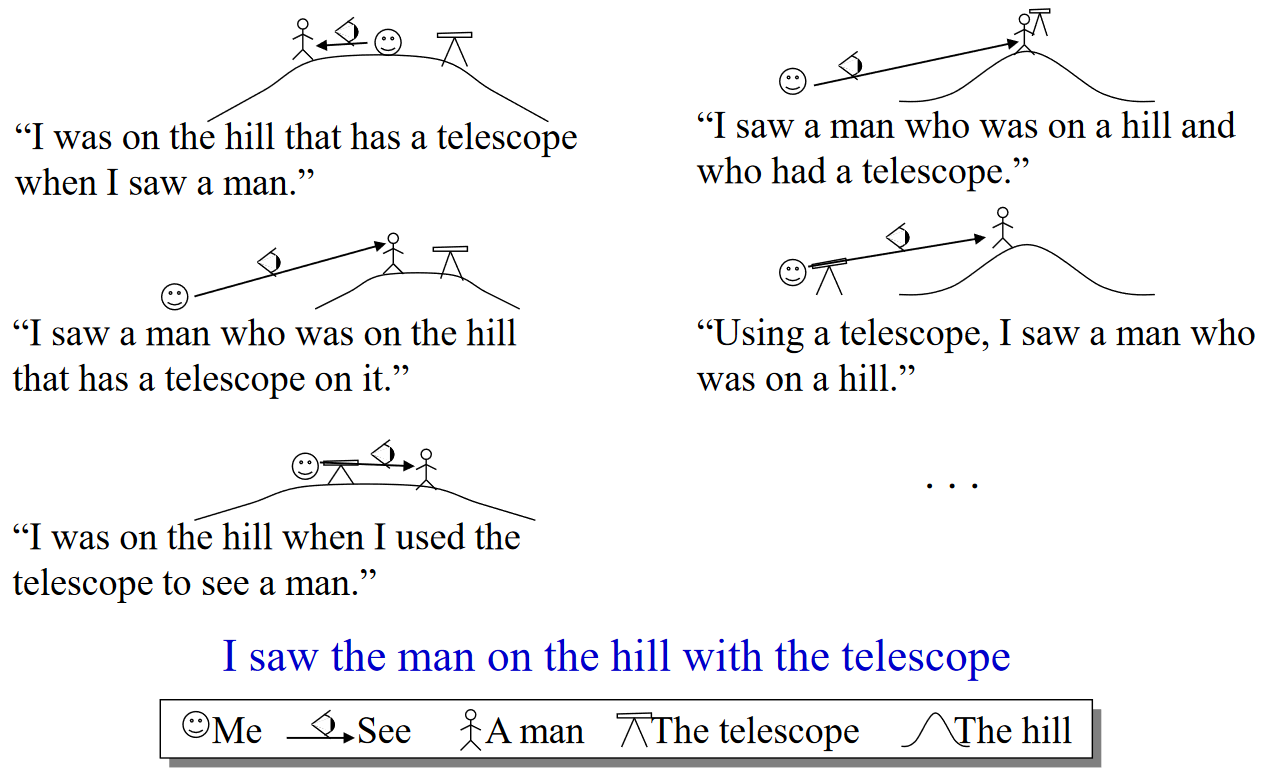 Předložkové fráze (PP)
I saw the man on the hill with the telescope.
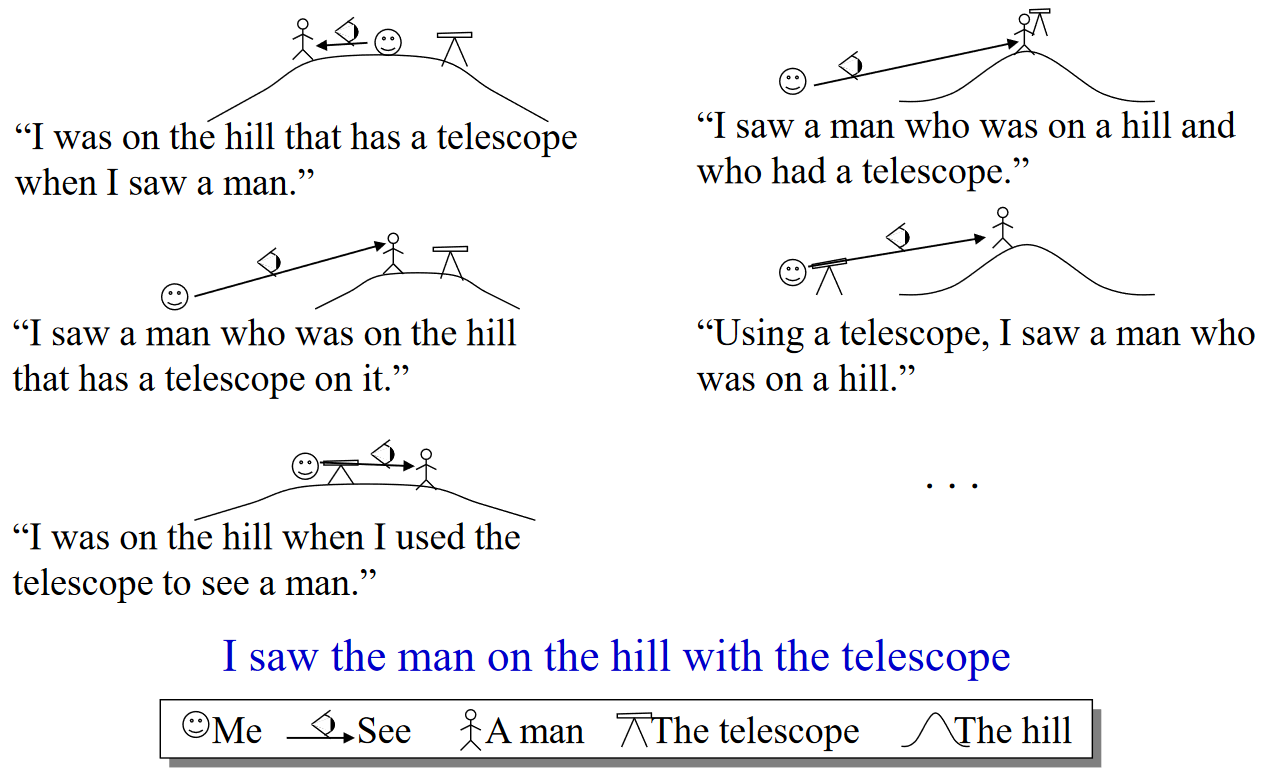 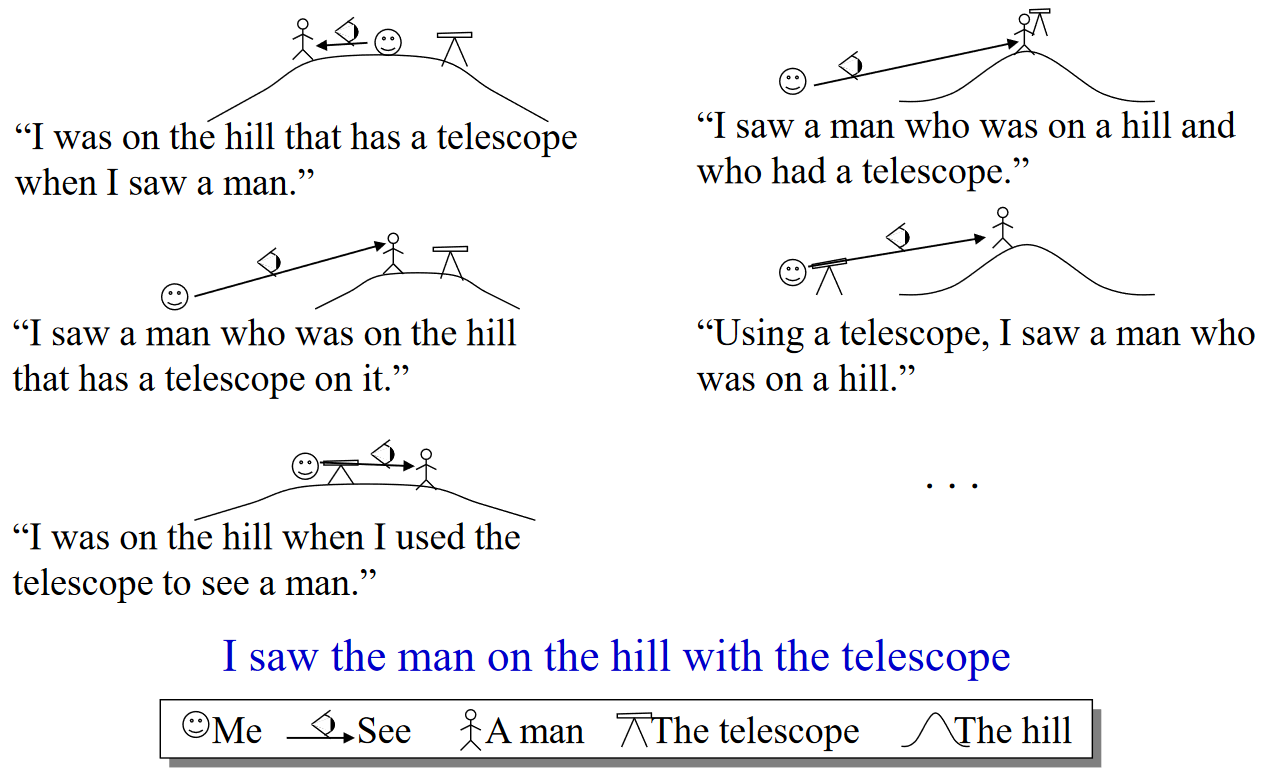 Předložkové fráze (PP)
I saw the man on the hill with the telescope.
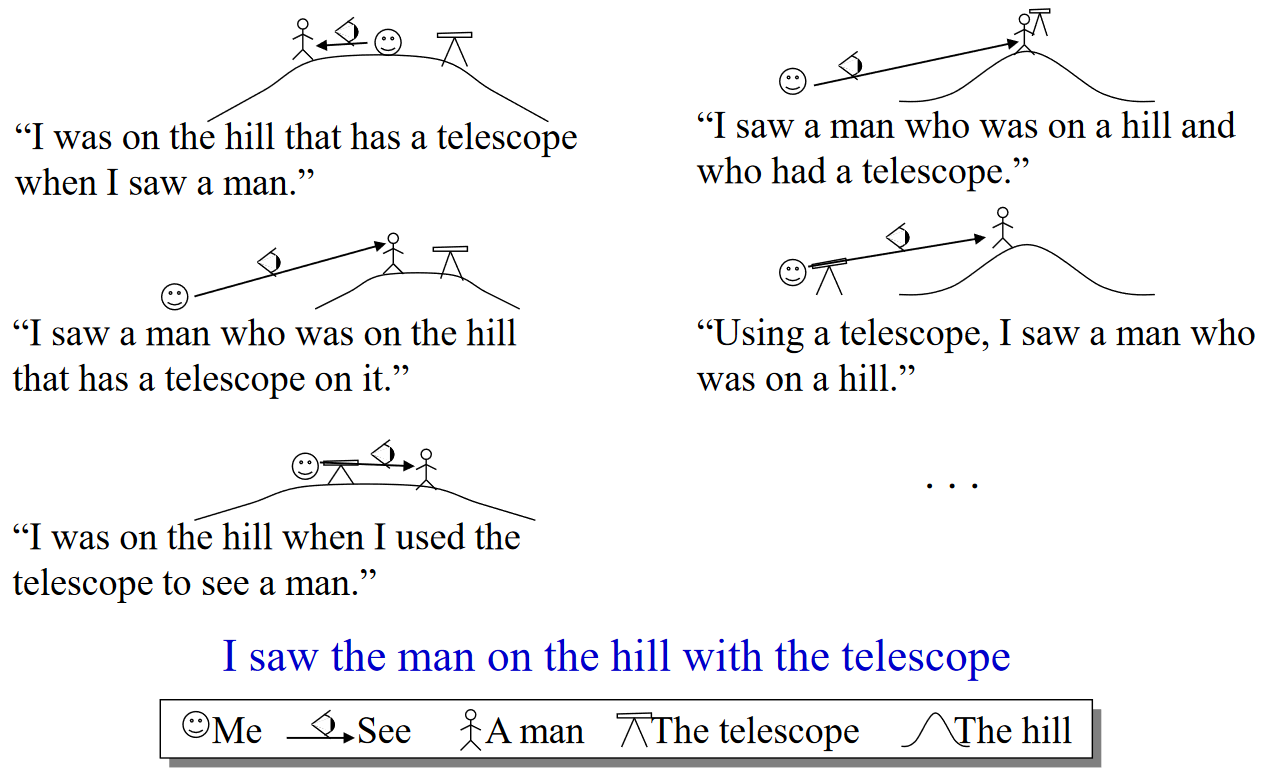 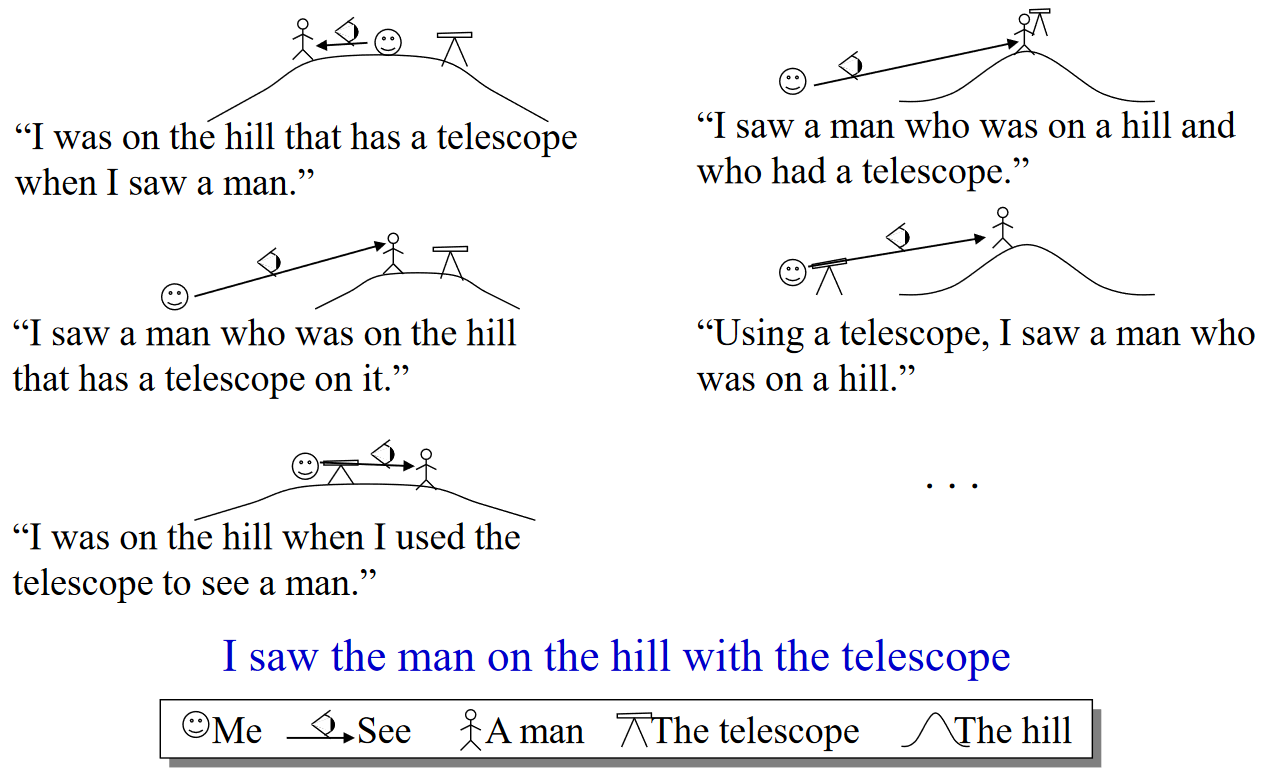 Předložkové fráze (PP)
I saw the man on the hill with the telescope.
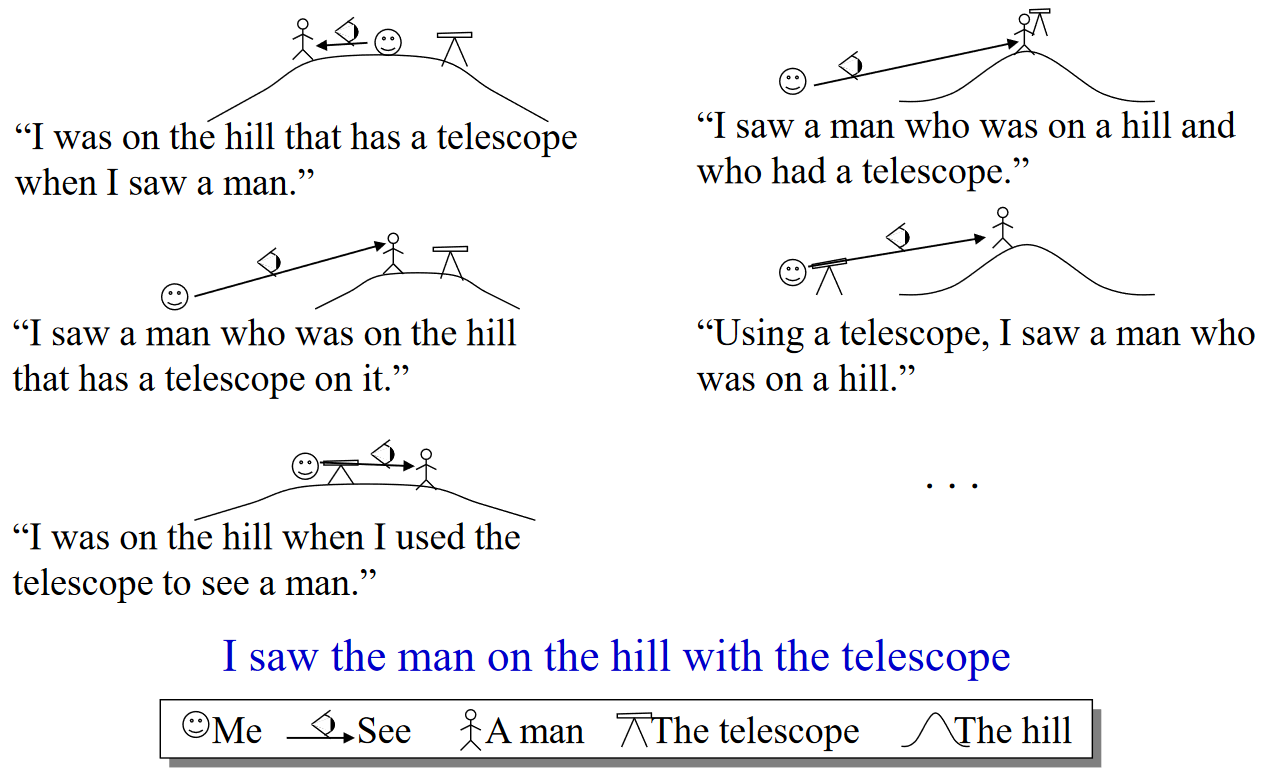 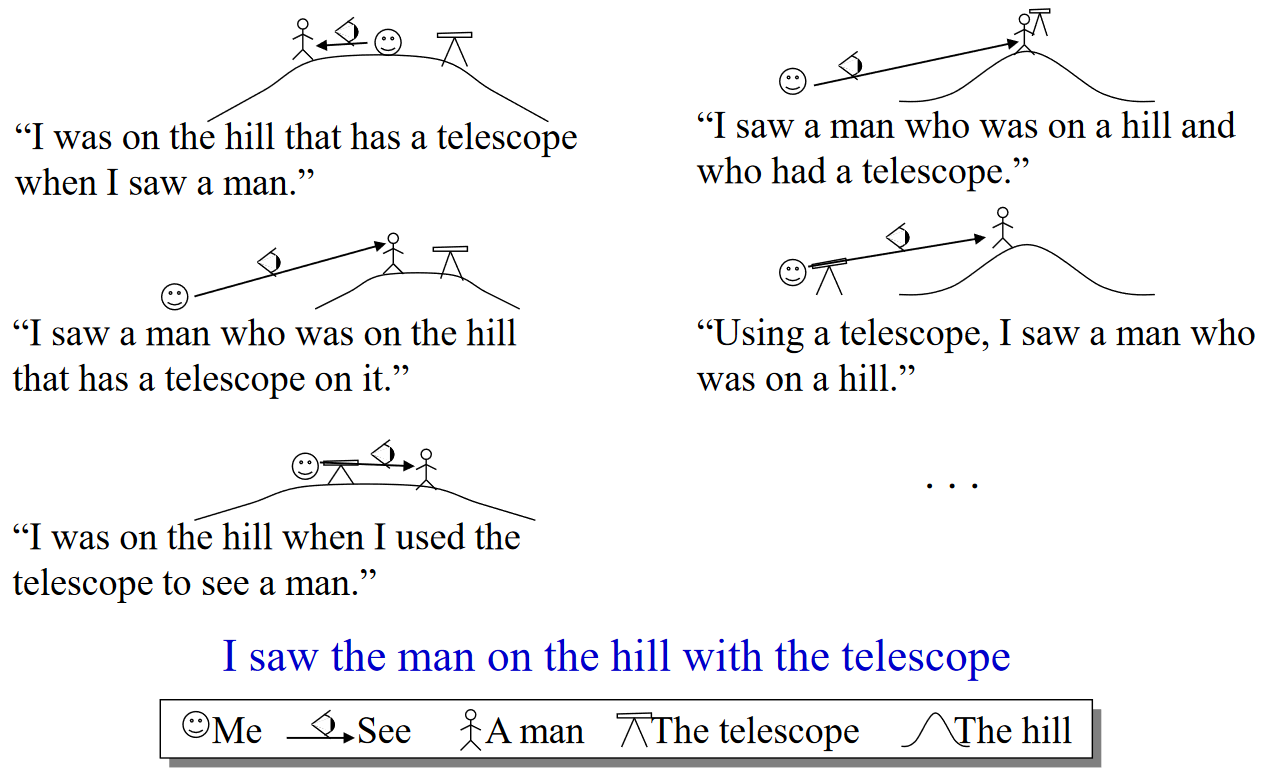 Předložkové fráze (PP)
I saw the man on the hill with the telescope.
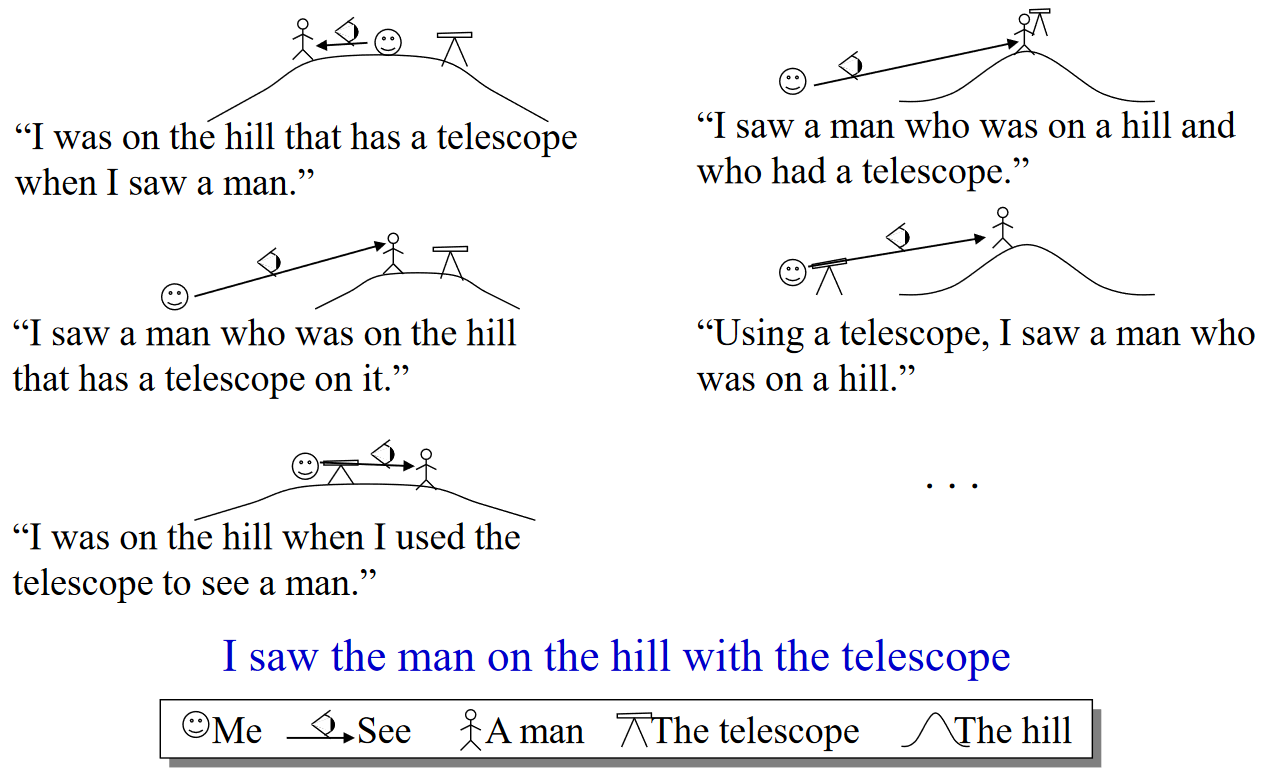 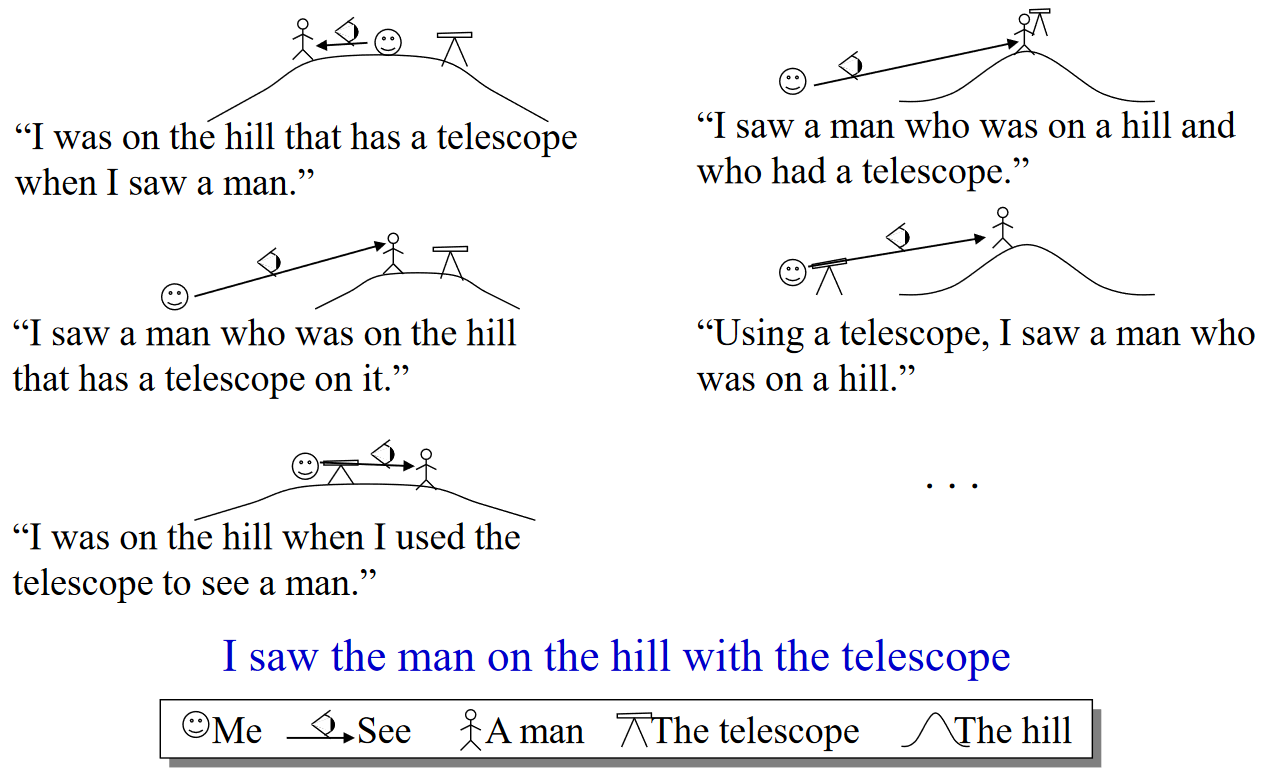 2. Elipsa (gap)
Marie má ráda fyziku, ale nesnáší chemii.

[Mary likes Physics but hates Chemistry.]
2. Elipsa (gap)
Marie má ráda fyziku, ale nesnáší chemii.

[Mary likes Physics but hates Chemistry.]
3. Koordinační konstrukce
Small boys and girls are playing.

Dřevěná vrata a okna natřel nabílo.
4. Slovnědruhová homonymie
She ran up a large bill. 
She ran up a large hill.
4. Slovnědruhová homonymie
She ran up a large bill. 	[částici]
She ran up a large hill.  	[předložka]
4. Slovnědruhová homonymie
She ran up a large bill. 	[částici]
She ran up a large hill.  	[předložka]

Umyl se úplně celý.		
Umyl se žínkou nádobí.
4. Slovnědruhová homonymie
She ran up a large bill. 	[částici]
She ran up a large hill.  	[předložka]

Umyl se úplně celý.		[zvratné zájmeno]
Umyl se žínkou nádobí.	[předložka]
4. Slovnědruhová homonymie
Frightening kids can cause troubles.
[gerundium vs. adjektivum]
4. Slovnědruhová homonymie
Frightening kids can cause troubles.
[gerundium vs. adjektivum]

Zdraví nemocnému nevěří.
Zdraví si musíme chránit.
Zdraví vás z Krušných hor.
Základní termíny
slovo
Základní termíny
slovo
autosémantika, synsémantika
Základní termíny
slovo
autosémantika, synsémantika
fráze, idiomy
Základní termíny
lexikální symbol, lexikální kategorie (lexical category)
Základní termíny
lexikální symbol, lexikální kategorie (lexical category)
tzv. preterminál, speciální neterminál gramatiky, který se přímo přepisuje na terminálový řetězec znaků, tj. pravidla tvaru  X  → w
Základní termíny
lexikální symbol, lexikální kategorie (lexical category)
tzv. preterminál, speciální neterminál gramatiky, který se přímo přepisuje na terminálový řetězec znaků, tj. pravidla tvaru  X  → w
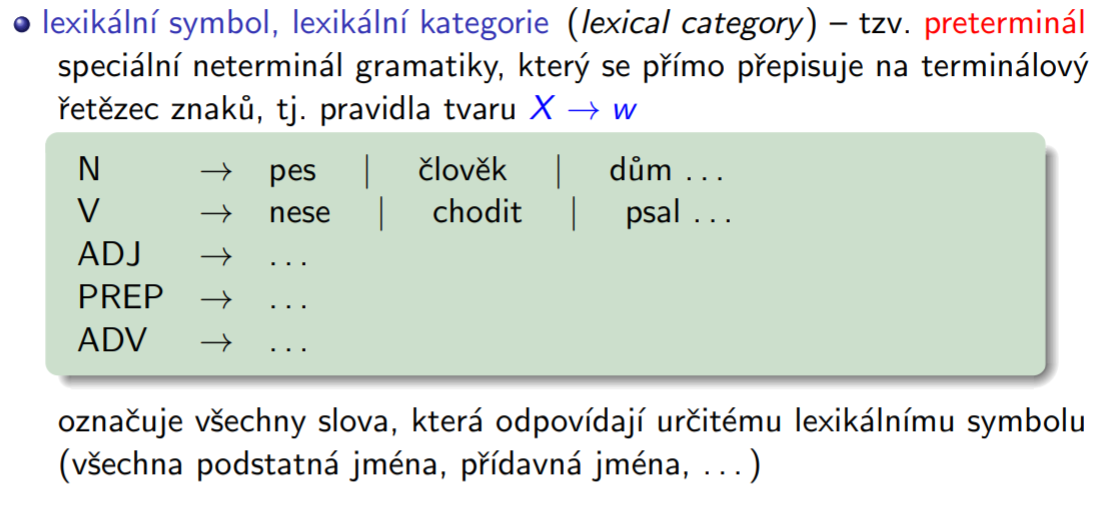 Základní termíny
frázová kategorie (phrasal category)
neterminální symbol gramatiky, který nevyjadřuje lexikální kategorii
Základní termíny
frázová kategorie (phrasal category)
neterminální symbol gramatiky, který nevyjadřuje lexikální kategorii
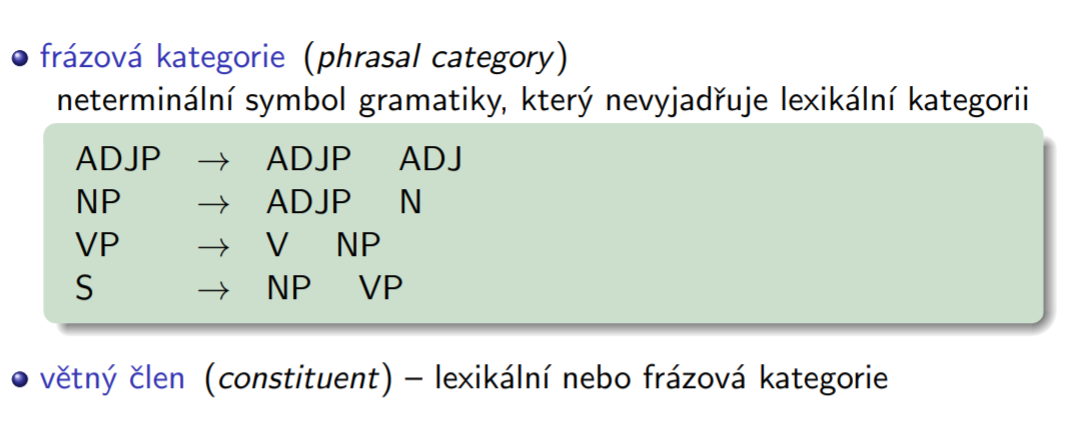 Základní termíny
složka (konstituent, fráze)
lexikální nebo frázová kategorie
Osvobození hrdinnou Sovětskou armádou jsme oslavili v letošním roce obzvláště důstojně.
Základní termíny
větná struktura
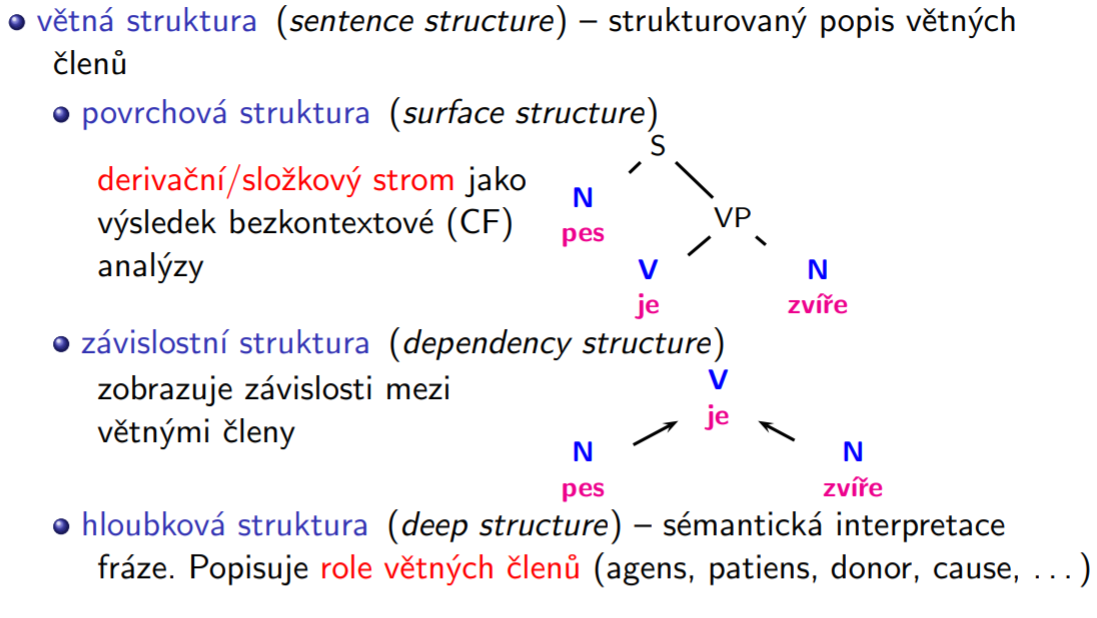 Základní termíny
klauze (clause)
Literatura
Nový encyklopedický slovník češtiny online:
https://www.czechency.org/
hesla: Počítačové zpracování přirozeného jazyka, Tokenizace, Větná segmentace, Morfologická analýza, Lemmatizace, Desambiguace, Tagger, Parsing, Složka, Klauze